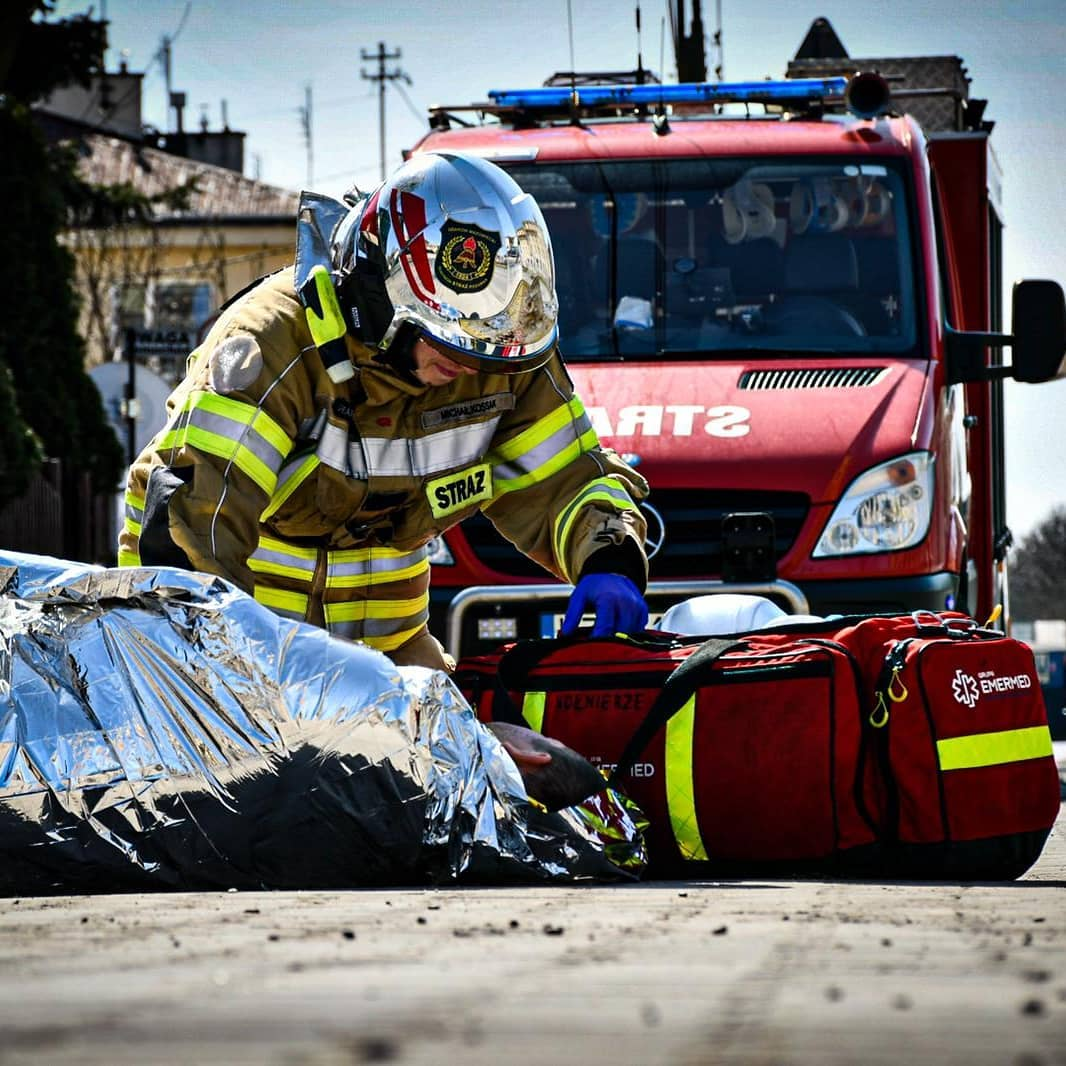 Stany nagłego zatrzymania krążenia
Autorzy: Krzysztof Malcherczyk
                 Franciszek Maciątek
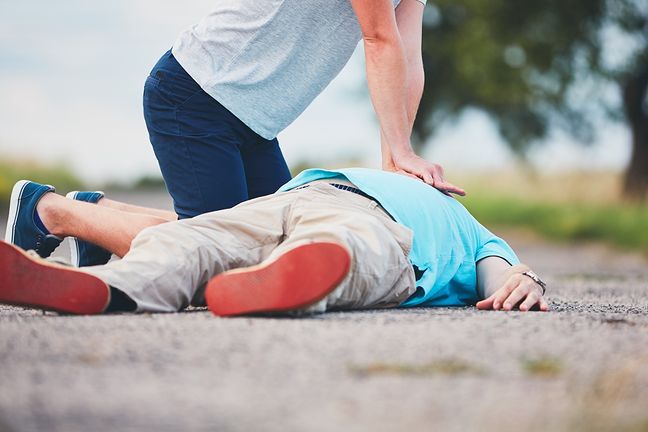 Plan prezentacji, czego się nauczymy:
Bezpieczeństwo ratowników i miejsca zdarzenia 
Procedury ratownicze 
Jak udrożnić drogi oddechowe
Częstotliwość dla różnych grup wiekowych  wykonywania RKO 
Kiedy możemy odstąpić od medycznych  czynności ratowniczych
Ćwiczenia praktyczne
Egzamin
Bezpieczeństwo ratowników i miejsca zdarzenia
Na co zwrócić uwagę przy zabezpieczeniu miejsca zdążenia
-ilość czynników utrudniających dostęp do poszkodowanego 
-pogoda oraz inne zjawiska atmosferyczne 
-miejsce w którym się rozgrywa zdążenie 
-czy nie ma w około nas żadnej rzeczy która może być zagrożeniem dala nas oraz dla poszkodowanego
Procedury ratownicze Nr2
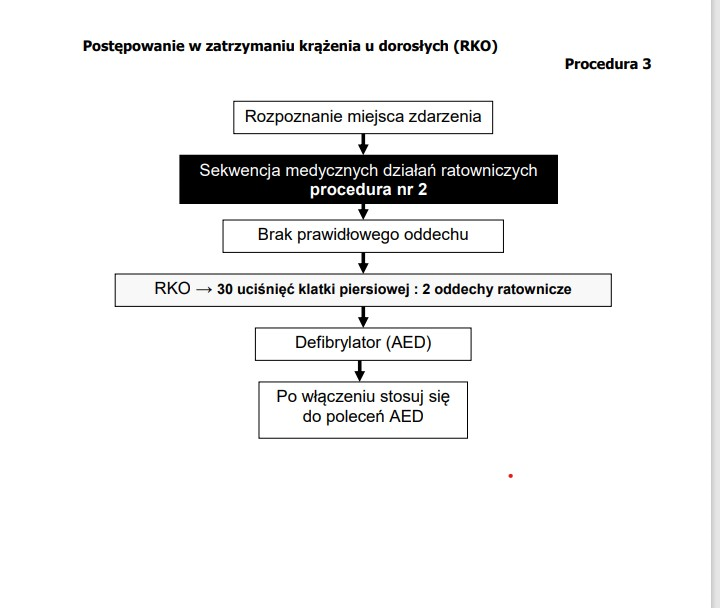 Procedury Ratownicze Nr.3
Procedury ratownicze Nr.4
Jak udrożnić drogi oddechowe u osoby poszkodowanej
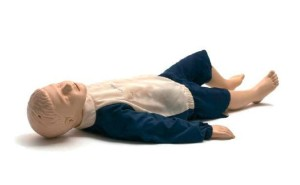 Częstotliwość dla różnych grup wiekowych wykonywania RKO
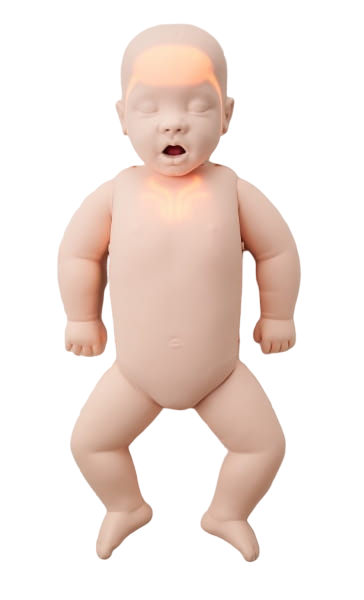 Niemowlę  -  3uciski 
1wdech 
Nastolatek –  15ucisków   2wdechy 
Dorosły –  30ucisków   2wdechy
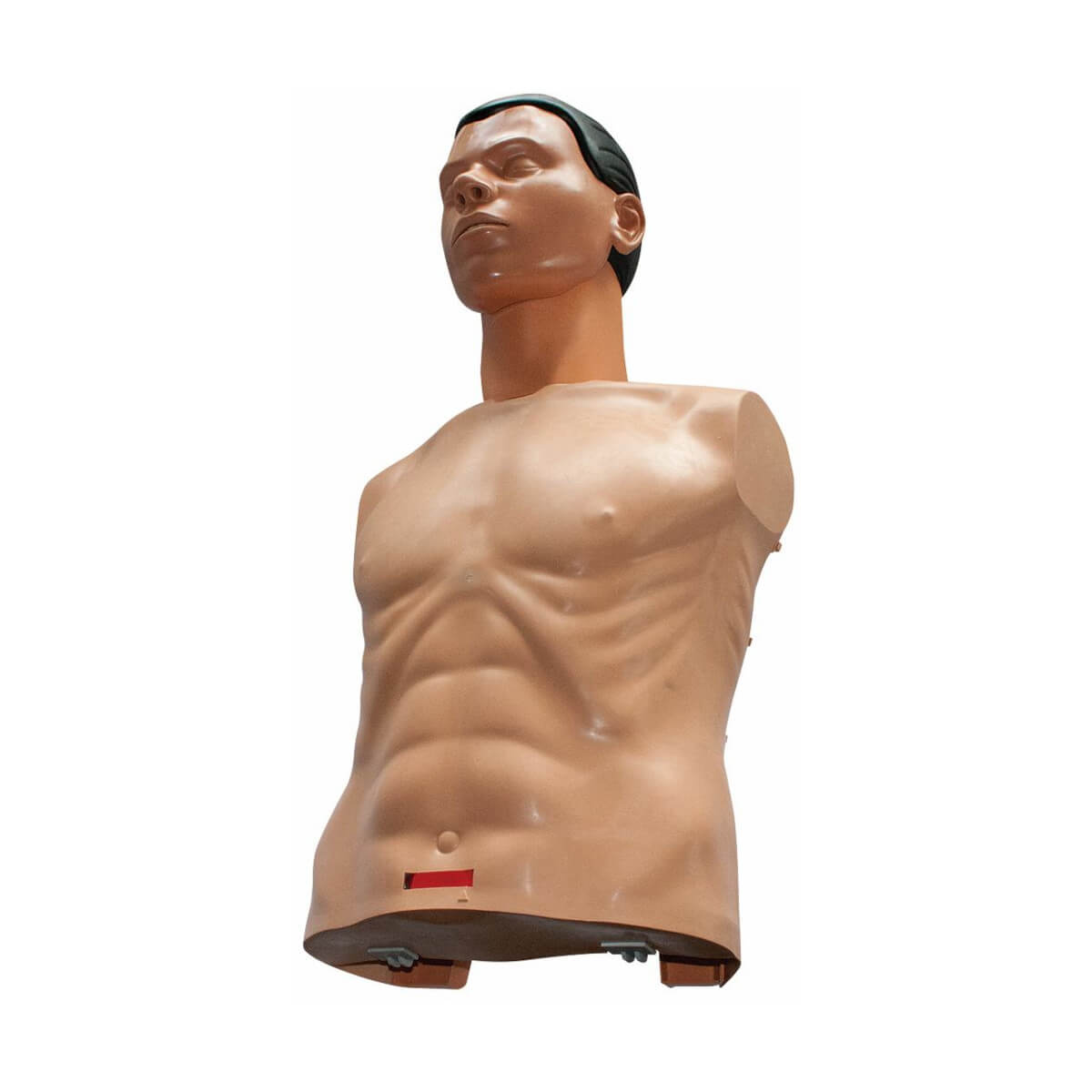 Kiedy możemy odstąpić od medycznych  czynności ratowniczych
Teraz czas na ćwiczenia praktyczne
Egzamin i jego Przebieg
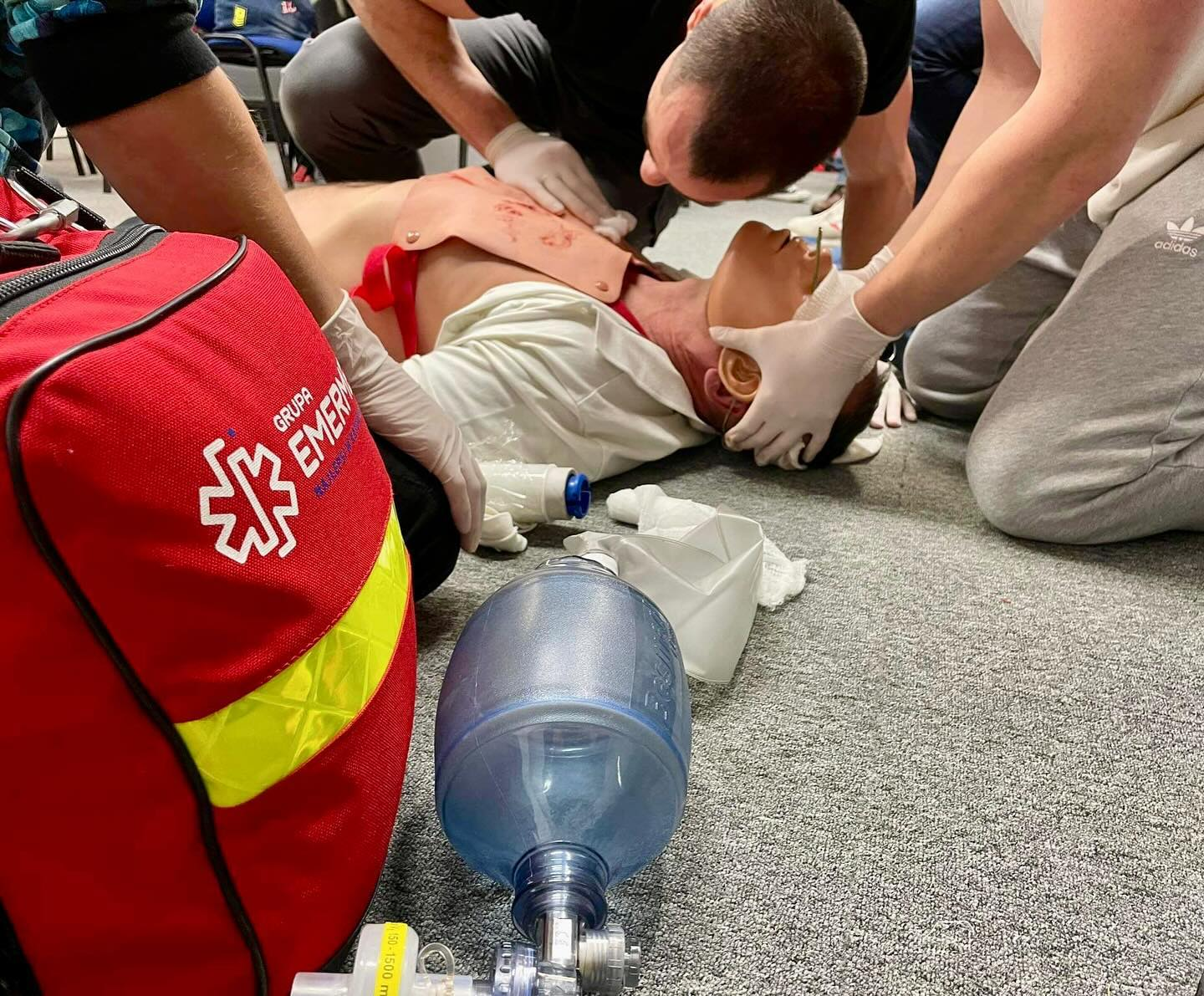 Przebieg 
- losowanie zadania od 1 do 6 
- wykonanie jak najlepiej zadania 
- ocena instruktorów 
- zaliczenie z EDB i ocena do  librusia

POWODZENIA 